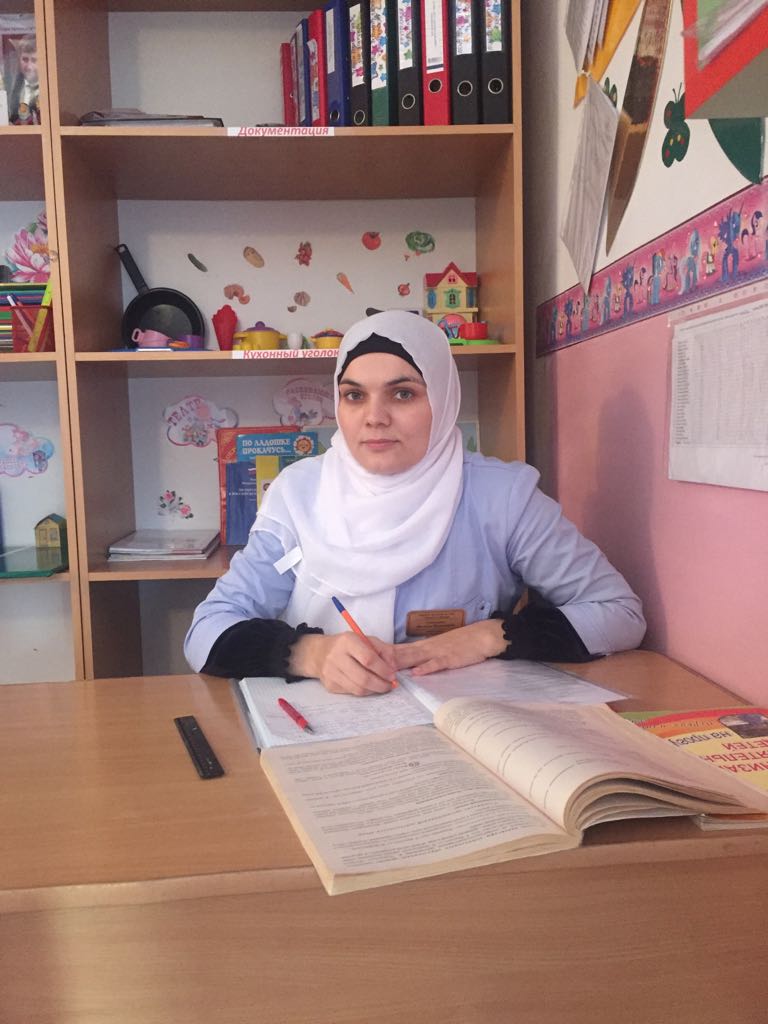 Творческая презентация воспитателя МБДОУ Детский сад № 2 «Айшат»  с. Ведено
 Гентиевой Миланы Валидовны
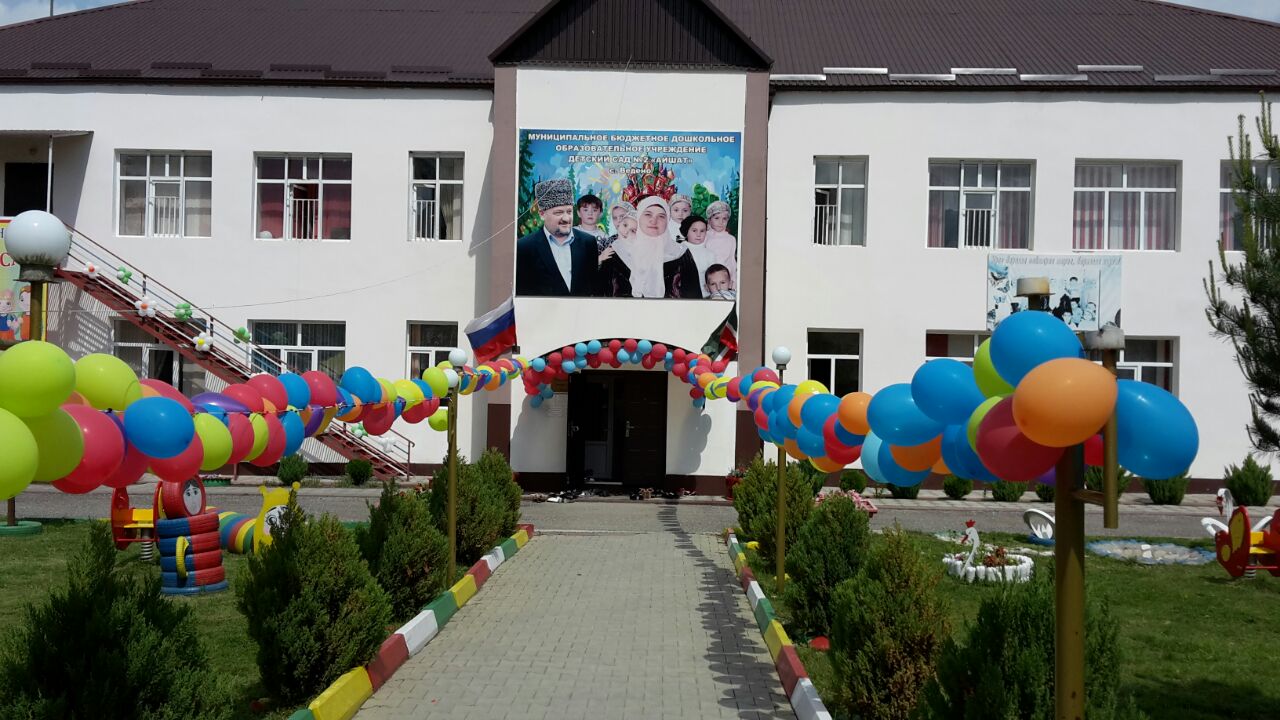 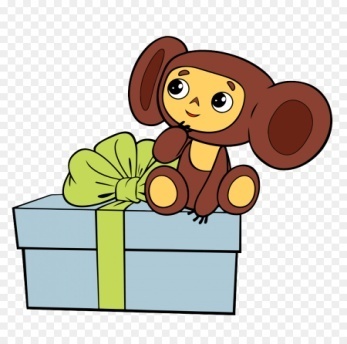 Город для жителей детской страны,
   Город затей, озорных  увлечений.
   Город из детской, заветной мечты.
   Я теперь в нём волшебник и гений.
Мне хвалиться не удобно
Да и дело не в хвальбе
Просто случай подвернулся
Рассказать мне о себе.
Есть в ноябре число 27С моим рожденьем связано оноРодные гадали какое мне имя датьИ Миланой решил друг семьи меня назвать.
Я Гентиева Милана Валидовна
родилась в прекрасном городе
                        Волгограде
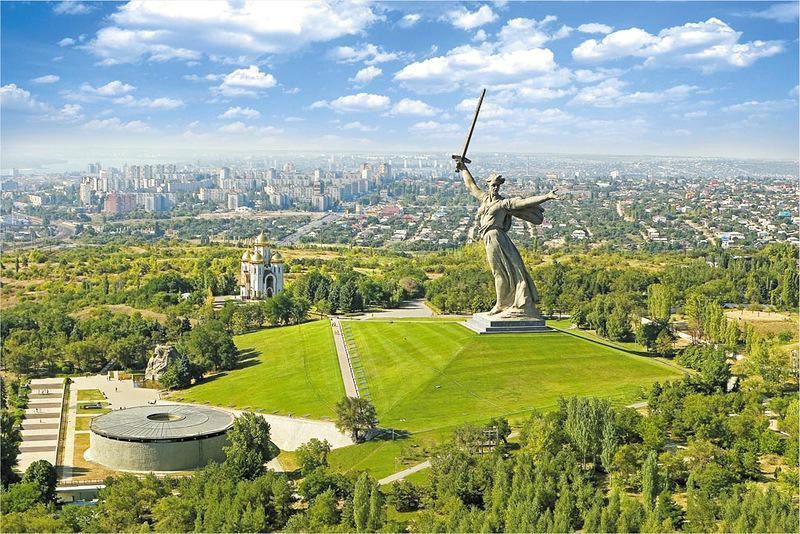 С малых лет я была смышленым ребенком.
Любила играть в игру «Учительница»,
         с удовольствием учила стихи.  
    Любила петь и танцевать, пела в школьном 
      хоре, также участвовала в различных 
     конкурсах.
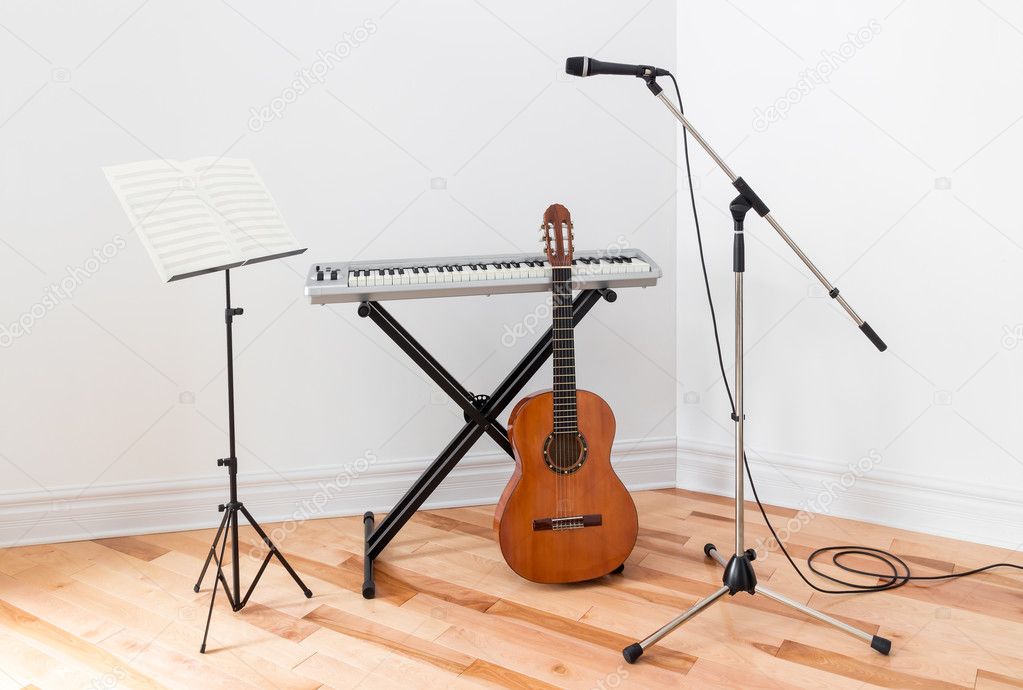 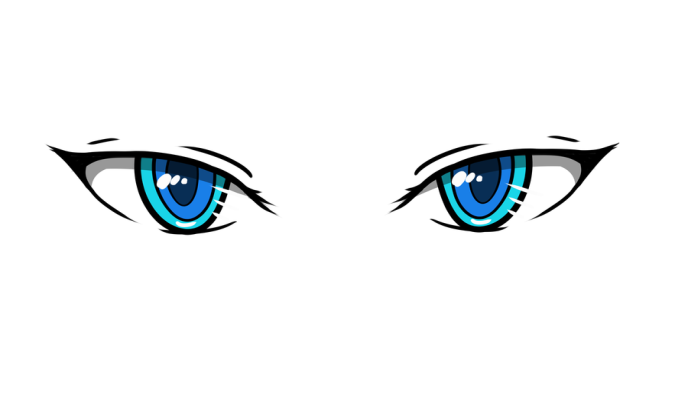 Мой девиз по жизни:    Когда никто не сможет- я смогу ,     Все беды и печали я превозмогу!      Когда везде закрыто,      когда никто не ждет,      В глазах  моих увидишь свет,     Дарящий всем тепло!
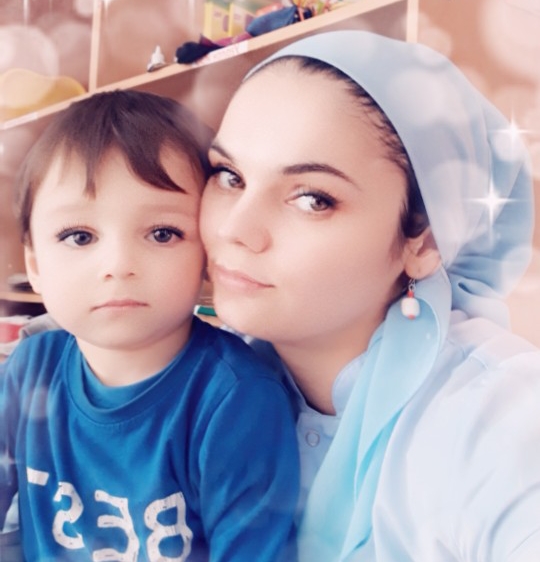 Мое хобби: чтение книг.
Жизнь коротка и быстротечна,
И лишь литература вечна.
Поэзия душа и вдохновенье,
Для сердца сладкое томленье
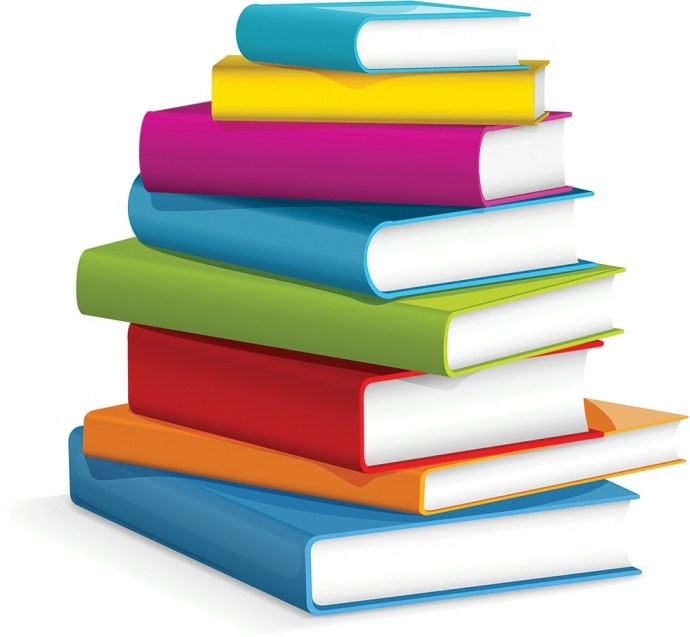 Вот школа, где успешно я училась,
 Мои друзья, мои учителя, 
 Здесь жизнь неслась,
 Стремительно кружилась,
Здесь беззаботное я детство провела.
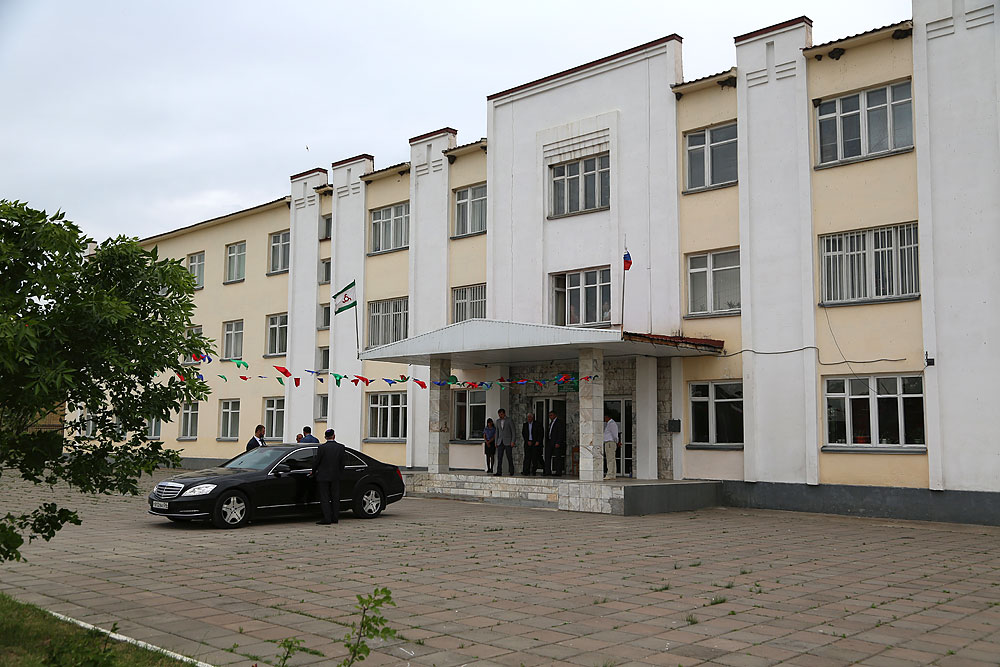 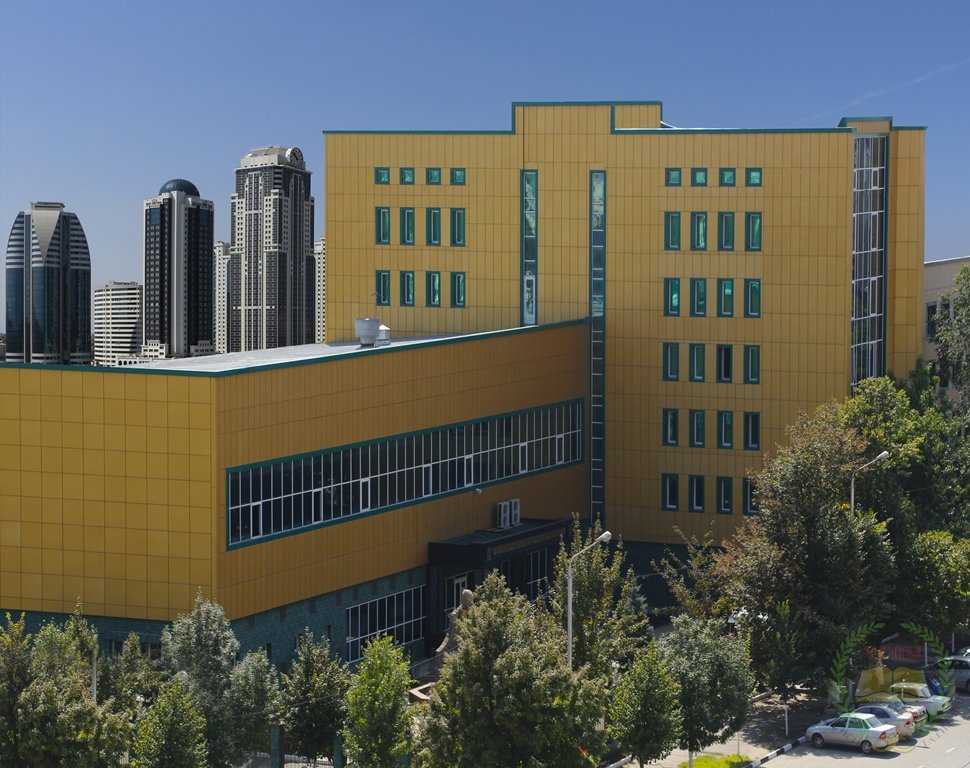 В июне 2013 года я окончила 
Чеченский Государственный Педагогический институт по специальности «Профессиональное обучение»
С  2013 года я работаю воспитателем в МБДОУ 
Детский сад № 2 «Айшат»
с. Ведено
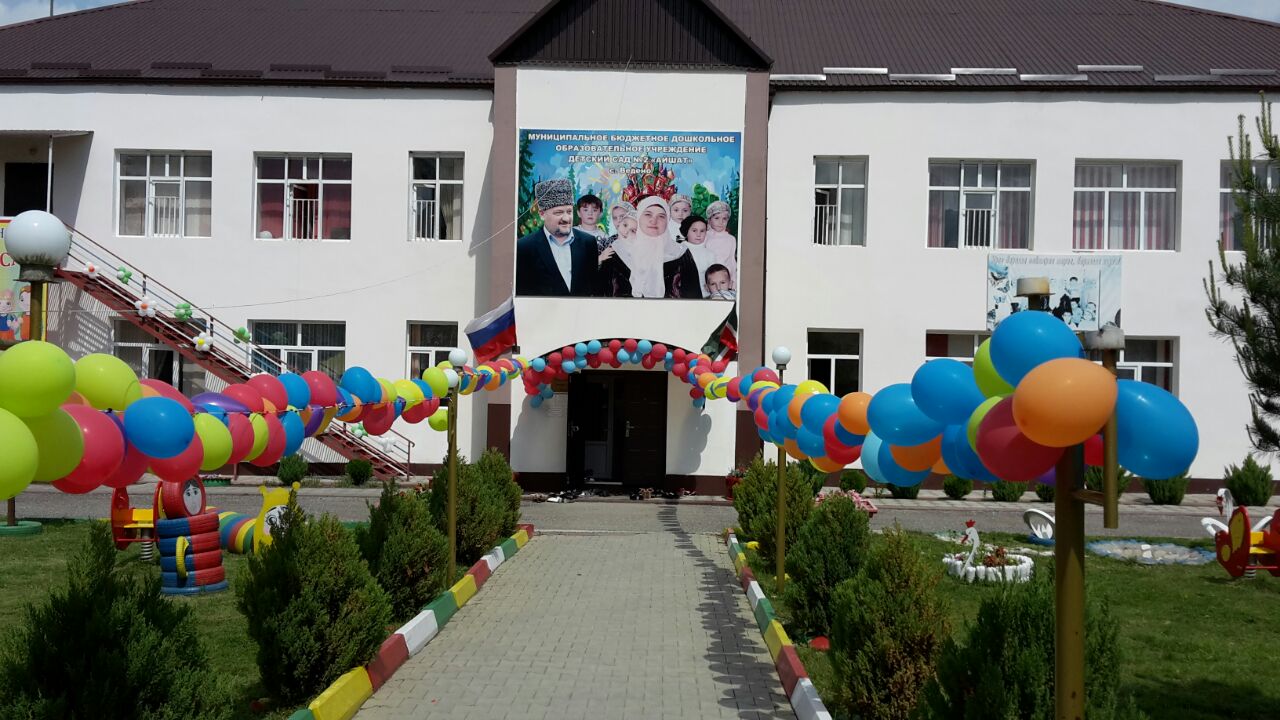 Свое выступление мне хотелось бы закончить словами  «А.С.Макаренко»
Не думайте, что вы воспитываете ребенка только тогда, когда с ним разговариваете, или поучаете его, или приказываете ему. Вы воспитываете его в каждый момент вашей жизни. Малейшие изменения в тоне, ребенок видит или чувствует, все повороты вашей мысли доходят до него невидимыми путями, вы их не замечаете.
Спасибо за внимание!